Die Zusammenarbeit mit interkulturellen Eltern- wie geht es besser?
Fachtag des Netzwerkes Familienbildung LD/SÜW
26. Februar 2024

Heike Anna Weiß
Netzwerkkoordinatorin im Bereich Familienbildung, HIPPY Koordination
 Haus der Familie Landau
 interkulturelle Mediatorin, Elternbegleiterin
Ablauf
Vorstellungs-Rundlauf

1. Eigene und externe Bedürfnisse: wo ist unsere Mitte? 

2. Kulturunterschiede an Beispielen: Gesellschaftsstruktur und Kommunikation, Zeitverständnis.

3. Praktische Tipps

4. Gesprächsrunde mit Frau Fiddaa Whba und Herrn Ali Alhamoud
       Zusammenfassung und Abschluss
Vorstellungsrunde
Ihre Themen:
Tipps für die Kommunikation
Verstehen wir uns richtig?
Netzwerken, Anlaufstellen (Eltern, Fachkräfte)
Kulturelle Unterschiede in Erziehungsweise
Sicherheit (Kommunikation, gesetzlich, Verhalten,…)
Was sind Bedürfnisse?
Schön bunt- wo ist unsere gemeinsame Mitte?
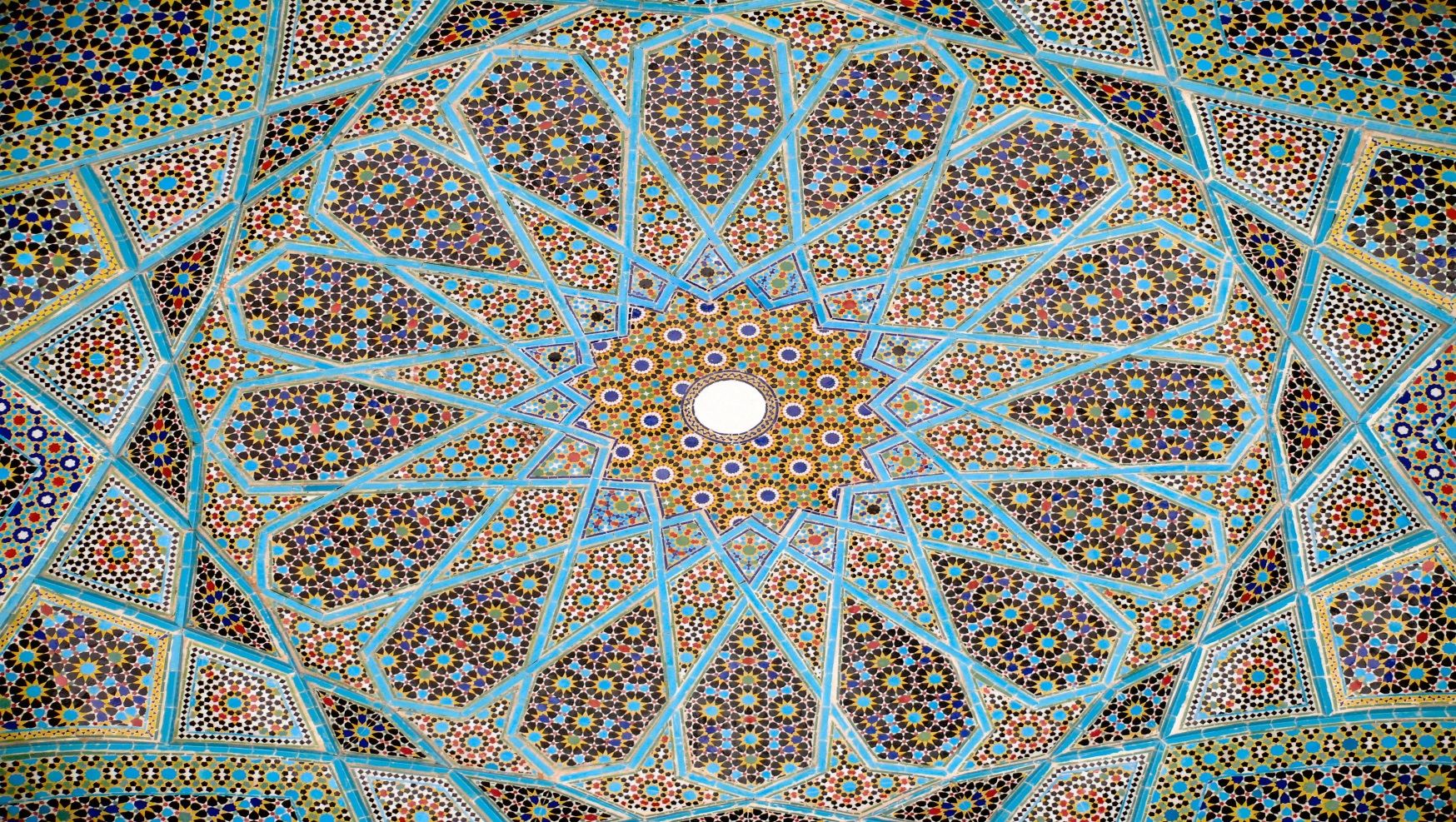 Die Mitte…?
Wird es als wertvolle erachtet, die eigene kulturelle Identität zu behalten?  
                                      ja                         nein
                  
                    ja
 

            nein
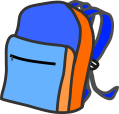 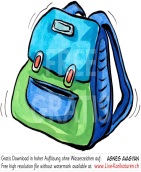 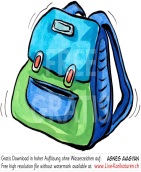 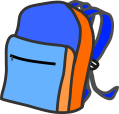 Werden die Beziehungen zu anderen Gruppen gewünscht?
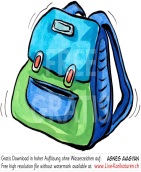 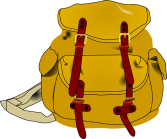 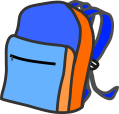 Quelle: hausarbeiten.de/faecher/vorschau/85938.html
Definition einer gelingenden interkulturellen Haltung


1. Interkulturalität leben
Unterschiede als Bereicherung anerkennen
Bereitschaft, manche altbekannten und für gut befundenen Werten zu ergänzen

2. Innere wertschätzende Haltung
Eigene Biographie kennen: Stufenmodell
Selbstempathie ermöglicht erst  Empathie!
Vergleichende Bewertung vermeiden

3. Selbsterkenntnis und Kenntnis
Eigene Kultur verstehen
Verschiedene kulturelle Modelle kennen

 (nach Mehrnousch Zaeri-Esfahani, 2018)
Stufenmodell nach Hoppes, D.&Ventura:
Assimilation/Akkulturation/Bikulturalismus/Multikulturalismus 


Partielle Übernahme (selective adaption)


Wertschätzung (appreciation/valuing)


Akzeptanz/Respekt (acceptance/respect)


Verstehen (understanding)


Bewußtheit (awareness)


Ethnozentrismus (enthnocentrism)
Und was brauchen Sie?
Wo ist die Mitte, in der Sie erfolgreich aktiv sein können? Was ist für Sie verhandelbar, was nicht?

 Austausch zum eigenen 
Kulturellen Mantel, zum eigenen Spiegelbild
Pixabay:user_id:4118908
Kulturunterschiede/Kulturdimensionen
1.Gesellschaftsstruktur: 
     z.B. Kollektivismus und Individualismus und   
    deren Kommunikation
Freiheit, Selbstverwirklichung als Ziel (Bindung lockerer)
Möglichkeiten für den Einzelnen
Beziehungen freiwillig und verhandelbar
Solidarität und gemeinsame Regeln
Sozialstaat und soziale Berufe
Vereins- und Ehrenamtsstrukturen
Lebenslanges Lernen
Privatsphäre und Eigenverantwortlichkeit *
Erziehung: indirekte Form: es wird über Fragen herausgefunden, was das Kind im Inneren braucht, auch schon bei Säuglingen starke Orientierung an deren Bedürfnissen (Ansehen)  

 psychologische Autonomie, Schuldkultur
Individualismus
Kommunikation im Individualismus: was wird gesagt?
Eigene Meinung haben und ausdrücken sind Kennzeichen von Reife
Ausdruck über klare, präzise Sprache 
direkte und klare Kritik
offene Kritik zeigt, dass man sich um Lösungen bemüht
Konflikte kommen zur Sprache 
Streit und Kritik können auch positiv sein
Offenheit und Lösungsfindung am wichtigsten, gehen über persönliche Befindlichkeiten *
Low-context: wie wird es gesagt? 

wenig Kontextinfos zur Infovermittlung nötig, Geschäftsbeziehungen eher unpersönlicher Natur, Fokus auf Sachebene, Informationen werden über das Wort vermittelt. Bedeutungen sehr nahe am eigentlichen Wortsinn.

Mimik/Gestik/nonverbale Signale untergeordnete Rolle. 

Konflikte werden endpersonalisiert, berufliche Beziehungen dienen nur dem eigentlichen Grundzweck und laufen weniger auf der Vertrauensbasis  zwischen Partnern. 

Die eigene Identität wurzelt in der eigenen Person und beruht eher auf die eigenen Leistungen.
„Beyond Culture“, Hall, Edward T., Anchor Books Verlag, 1990
Privatleben beeinflusst von der Gemeinschaft
Individuum als Teil eines Kollektivs
Loyalität und Aufopferung gegenüber dem Kollektiv, Verantwortung und Gehorsam
Soziale Kontrolle
Starke Bindungen im Kollektiv
Ellbogengesellschaft
Korruption und Vetternwirtschaft
Mildtätigkeit gegenüber Ausgeschlossenen
Direkte Erziehung: klare Regeln, überwacht von mehreren Erwachsenen aus der Familie,   
Großer Respekt vor den Älteren
Fehlende Handlungsautonomie, Schamkultur*
Kollektivismus
Kommunikation im Kollektivismus: was wird gesagt?
Eigene Meinung zurückstellen ist Kennzeichen von Reife
Harmonie als Ziel
„Palavern“
indirekte Kritikäußerung, offene Kritik ist Respektlosigkeit
Konflikte bleiben unentdeckt
Kritiker oder Kritisierte haben Schamgefühle oder verlieren das Gesicht *
High-context: wie wird etwas gesagt? 

-Sprecher benötigt ein erhebliches Maß an Kontextinfos über sein Gegenüber, bevor private oder geschäftliche Beziehungen aufgenommen werden können. 

-Vereinbarungen/Zusagen laufen nur über persönliche Beziehungen. 

-Stimmlage, Körpersprache, Mimik und Gestik, Augenkontakt: nonverbale Signale sehr wichtig

-Hinweise auf frühere Begegnungen,  gemeinsame Freunde und den gesellschaftlichen Status, „Chef“ zu sein ist hilfreich : )
 
-Blumige, indirekte, ausschweifende Sprache.
Übung: das offene Buch
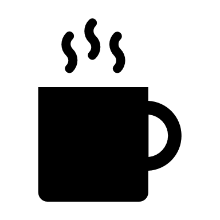 Und Pause
Zusammenfassung: kulturelle Orientierung
Zeitkonzepte: - monochron, polychron, Vergangenheits-, Gegenwarts-&Zukunftsorientierung
Raumorientierung: Privatheit und Öffentlichkeit
Aktion& Handlungsorientierung: Aktivität und Passivität
Kommunikation: High-Context/Low-Context, Direkt/Indirekt, Expressiv/Instrumentell
Individualismus/Kollektivismus: Gemeinschafts-/Persönlichkeitsorientiert
Macht: Gleichheit/Ungleichheit, Hierarchie
Zuschreibung von Ursachen, Kausalattribution: Eigene Leistung/Zufall/Schicksal
3.Kulturunterschiede/Kulturdimensionen
Zeitverständnis: Und wie läuft Ihr Tag so ab?
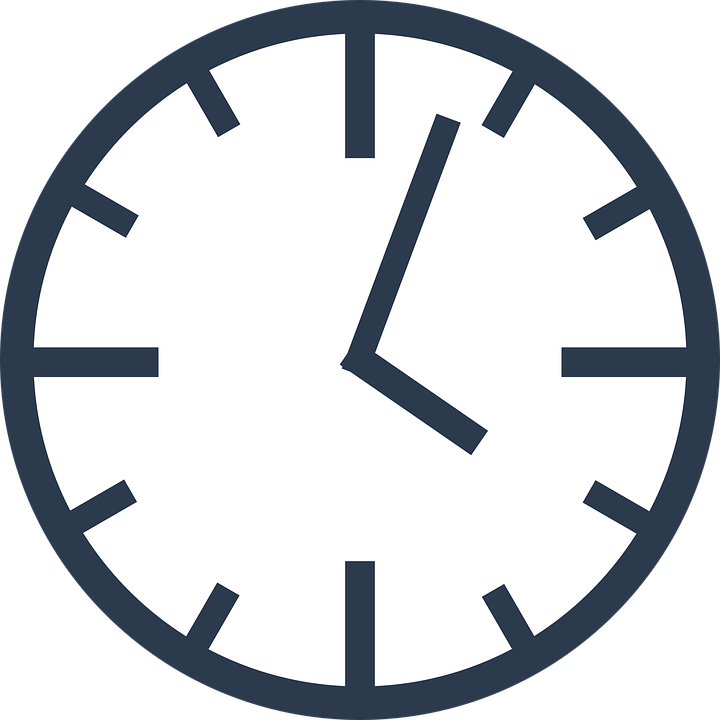 In monochronen Kulturen werden Zeitpunkte, Verabredungen u.s.w mit „militärischer“ Genauigkeit eingehalten, eine Aufgabe wird nach der anderen erledigt: die Zeit vergeht, man verpasst etwas, aber Sicherheit durch Verlässlichkeit, Pünktlichkeit unabdingbar, da nur so Planen möglich wird. 
Auch Kinder werden „getaktet“, Takt gibt Sicherheit, Erholung davon wird nötig

Lineares Zeitverständnis , 5% der Weltbevölkerung, bedingt Infrastruktur für Alle: erster Schritt zur Demokratie *
1. Monochrones Zeitverständnis(eindimensional)
2.Polychrones Zeitverständnis(mehrdimensional)
3. Zusammenfassung: kulturelle Orientierungen
Zeitkonzepte: - monochron, polychron, Vergangenheits-, Gegenwarts-&Zukunftsorientierung
Raumorientierung: Privatheit und Öffentlichkeit
Aktion& Handlungsorientierung: Aktivität und Passivität
Kommunikation: High-Context/Low-Context, Direkt/Indirekt, Expressiv/Instrumentell
Individualismus/Kollektivismus: Gemeinschafts-/Persönlichkeitsorientiert
Macht: Gleichheit/Ungleichheit, Hierarchie
Zuschreibung von Ursachen, Kausalattribution: Eigene Leistung/Zufall/Schicksal

(Mayer/Boness, Interkulturelle Mediation und Konfliktberatung, Waxmann, S.88, 2004)
                                    
                              Handout
Kulturunterschiede/Kulturdimensionen
Erziehungsstile: Film von Heidi Keller
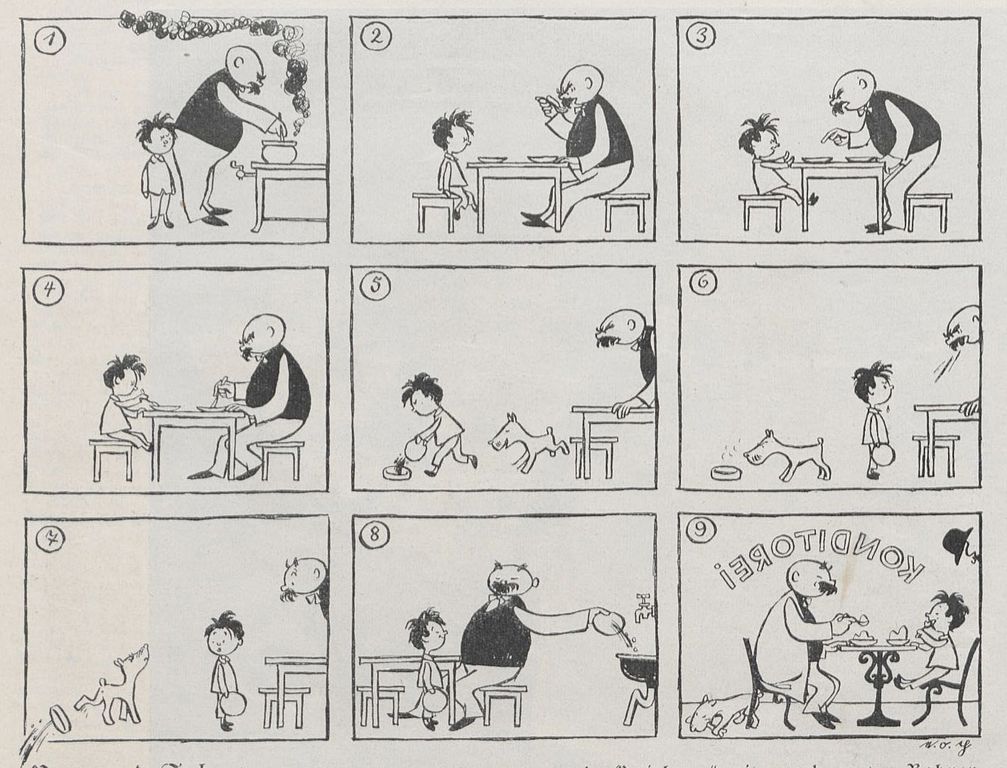 Cultural Passport
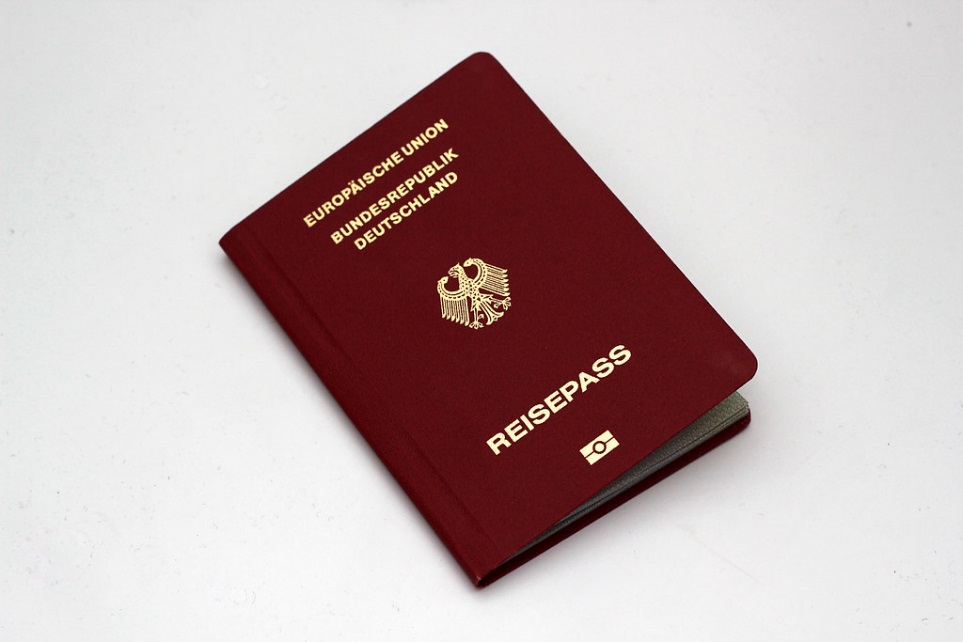 "Dieses Foto" von Unbekannter Autor ist lizenziert gemäß CC BY
4.Mein kultureller Mantel und ICH
5.Die HulaHulas und die Anderen-eine kleine Kulturreise
Und wie klappt es doch…mit dem interkulturellen Miteinander?
Kommunikations-Tools:
Aktives Zuhören:
- Sichtweise des Anderen kurz resümieren
- Fakten und Gefühle des Anderen aufgreifen
- Mit der Aufmerksamkeit voll und ganz beim Anderen sein
- Keine eigene Meinung und Bewertung einbringen
- Die eigenen Werte und Normen während des Zuhörens zurückstellen. 

Einleitende Sätze: 
- Ich habe gehört, dass…
- Habe ich Sie richtig verstanden, dass…
- Meinen Sie es so, dass…
- Möchtest Du, dass…
Könnte ich das auch so verstehen, dass…
Kommunikations-Tools
2. Reframing: negative Aussagen werden positiv umformuliert, so dass eine weitere Kommunikation in konstruktiver Atmosphäre möglich bleibt. 
Beispiel: „ich kann nicht zum Elternabend kommen, weil ich keine Zeit habe“
Reframing: „Sie sind als Eltern zeitlich sehr aktiv, um sich um Ihre Kinder zu kümmern, das ist toll. Beim Elternabend geht es um die Einschulung, welche Themen wären Ihnen wichtig, damit Ihre Tochter gut gefördert wird?“  (Mayer, S.117)

3. Gewaltfreie, offene Kommunikation: 
Die eigene Beobachtung emotionsfrei  beschreiben, die daraus resultierende Gefühle und Bedürfnisse möglichst sachlich beschreiben und die Bitte zu einer konkreten Handlung anschließen (Rosenberg) 

 - Ich höre, dass…. Sie für den Elternabend keine Zeit haben
 - Ich verstehe daraus, dass …wir einen anderen Zeitpunkt finden werden, über  
   die Einschulung Ihrer Tochter zu sprechen, da mir dies sehr wichtig ist.  
 - Ich bitte darum, dass… Sie mir bis nächsten Montag einen möglichen   
    Gesprächstermin nennen.
Und…
Eigene Position beschreiben, dadurch evtl. eigene Hemmung verlieren, konkret zu werden. Wenn es passt… : ) 
Eigene Bedürfnisse nicht außer Acht lassen: 
    eigener kultureller Mantel, eigenes Ich.
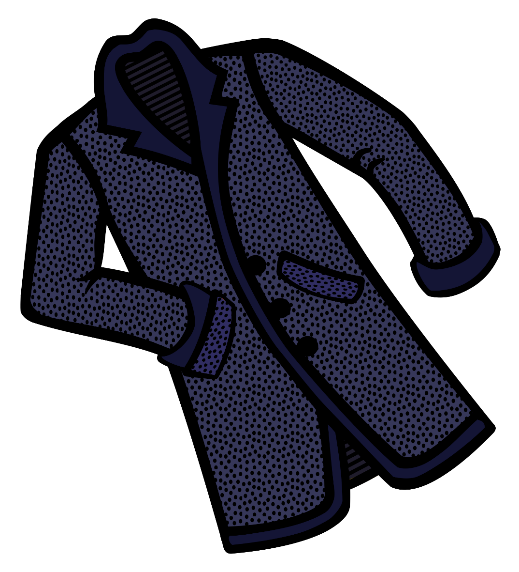 Ein buntes Miteinander in der Realität: Möglichkeiten und Schwierigkeiten
Literatur
* Mehrnousch, Zaeri-Esfahani, „Interkulturell kompetent- Aber wie?“ - eine Denkwerkstatt. www.zaeri-autorin.de
Flüchtlingskinder und Jugendliche Flüchtlinge in Schulen, Kindergärten und Freizeiteinrichtungen, UK RLP, 2017,
Einwanderungsland Deutschland, Beauftragte des BAMF, Mai 2016
Andresen, S.; Galic, Danijela; Kinder.Armut.Familie, Alltagsbewältigung und Wege zur wirksamen Unterstützung, Verlag Bertelsmann Stiftung, 2017
Fischer, V.; Springer, M.; Handbuch Migration und Familie, Politik und Bildung, WochenSchauVerlag, 2011
UNICEF; Flüchtlingskinder in Deutschland; Studie: „In erster Linie Kinder“ 2014
Factsheet „Kinderarmut“, Kinder im SGB-II-Bezug in Deutschland, Bertelsmann Stiftung, 2016
Ludwig, Ch.; Reader für Mentorinnen und Mentoren des Projektes „Keiner darf verloren gehen“ zur Schulung ehrenamtlicher LernpatInnen, Themenbereich Alltagkompetenz, Bürgerstiftung der Pfalz, 2017
„Angekommen in Deutschland“, Studie von World Vision Deutschland und der Hoffnungsträger Stiftung, 2016
Mayer, Claude-Helene; Trainingshandbuch Interkulturelle Mediation und Konfliktlösung, Waxmann Verlag, 2008 
Hoppes, D.&Ventura, p. (Hrsg.), Intercultural Sourcebook. Cross-cultural Trainings Methodologies. Intercultural N, LaGrange Park, 1979
Mayer/Boness, Interkulturelle Mediation und Konfliktberatung, Waxmann, S.88, 2004